Figure 1. Experimental setting: 12 proposers and 6 responders were in the same laboratory during an experimental ...
Cereb Cortex, Volume 18, Issue 9, September 2008, Pages 1987–1990, https://doi.org/10.1093/cercor/bhm237
The content of this slide may be subject to copyright: please see the slide notes for details.
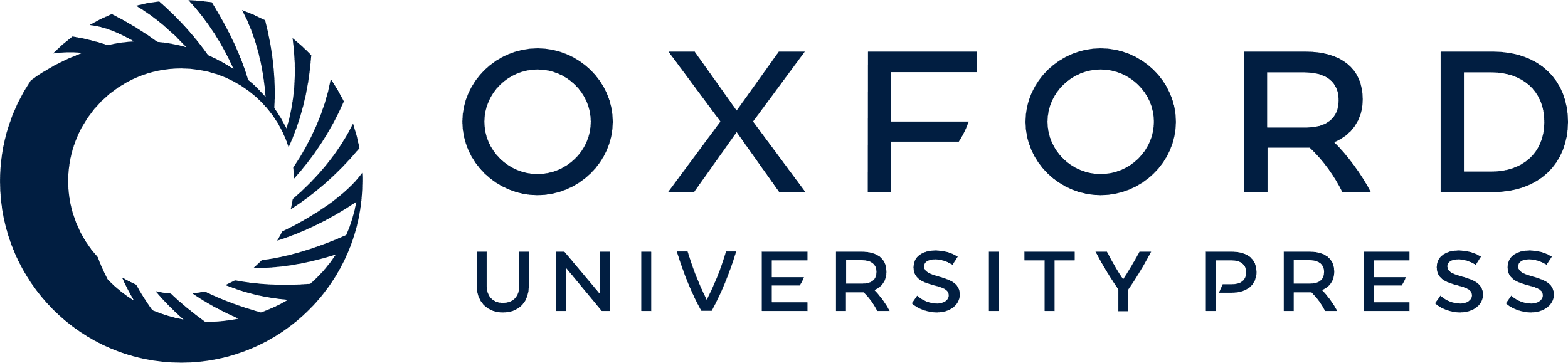 [Speaker Notes: Figure 1. Experimental setting: 12 proposers and 6 responders were in the same laboratory during an experimental session. Responders received tDCS (placebo or cathodal stimulation over the right DLPFC), whereas experimenters sat between each pair of responders to control the tDCS devices.


Unless provided in the caption above, the following copyright applies to the content of this slide: © The Author 2007. Published by Oxford University Press. All rights reserved. For permissions, please e-mail: journals.permissions@oxfordjournals.org]